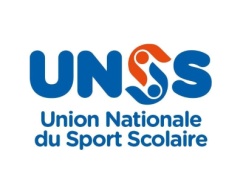 BILAN de L’Association Sportive  2017.2018
137 licenciés 

 
- 9 activités proposées ( 2 nouvelles )
 Participation à 2 championnats de France
Fête du Sport  27 septembre 2017- avec les classes de seconde
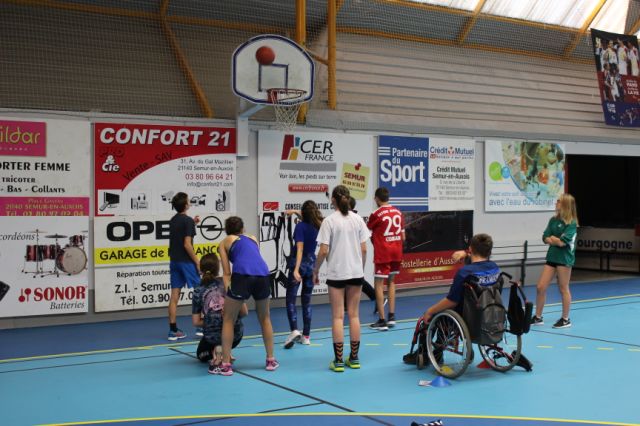 Ateliers :

 Sarbacane
 Tirs au panier Basket
 Course de dribble
 Relais d’Endurance
 Badminton
 Pétéca
 Parcours d’obstacles
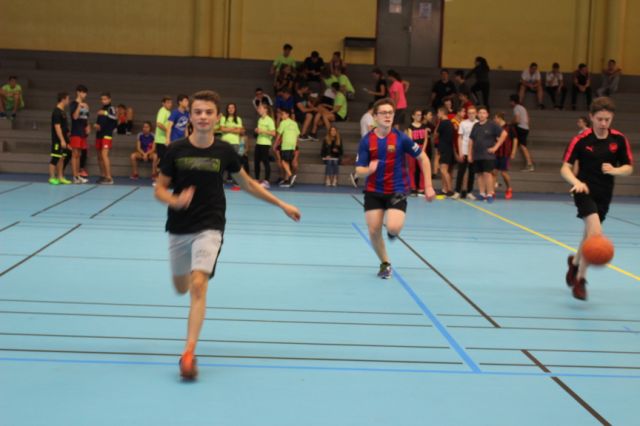 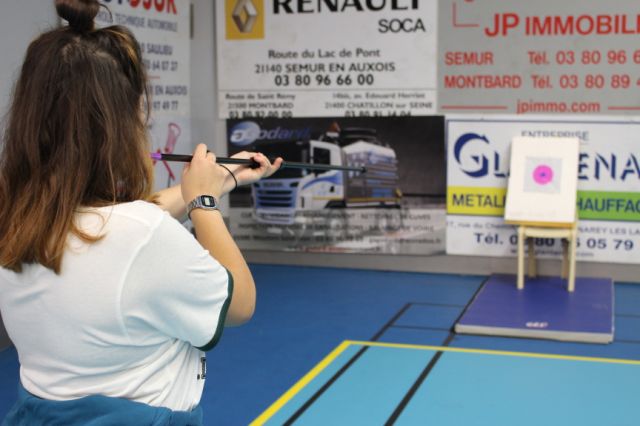 Championnat Académique de Duathlon - Run and Bike
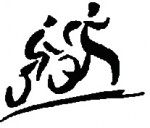 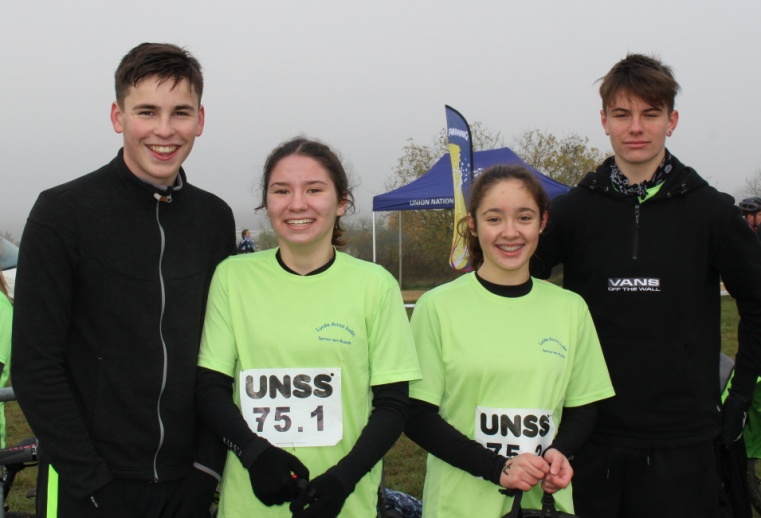 A Chatillon sur Seine  15 Novembre 2017

4 équipes + 3 jeunes officiels
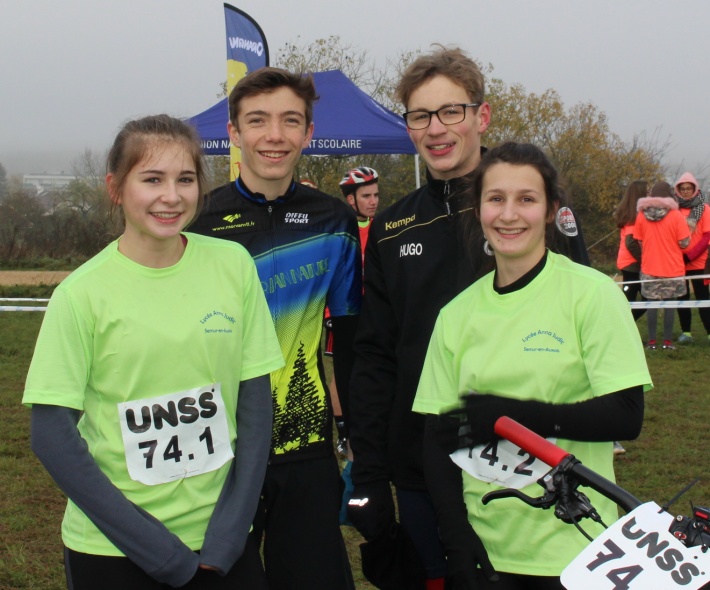 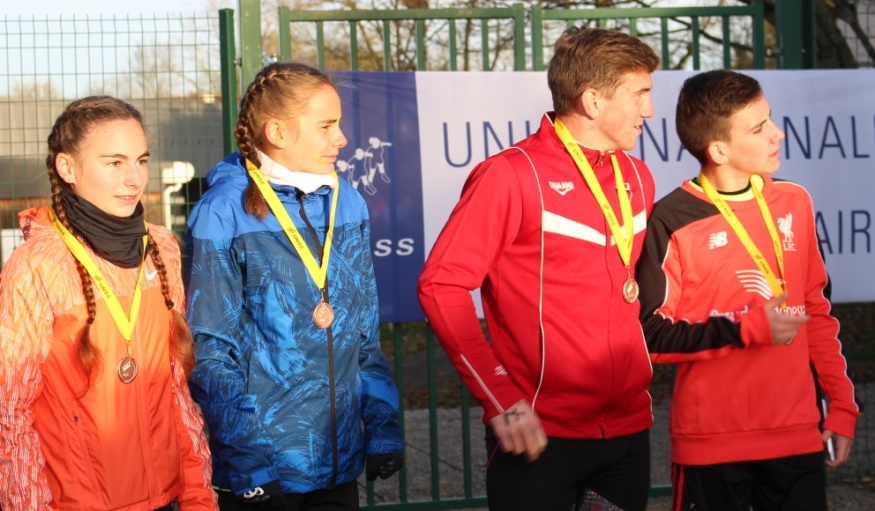 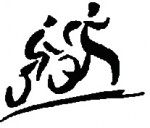 Classement : 3ème , 11ème , 15ème et un abandon
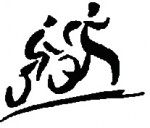 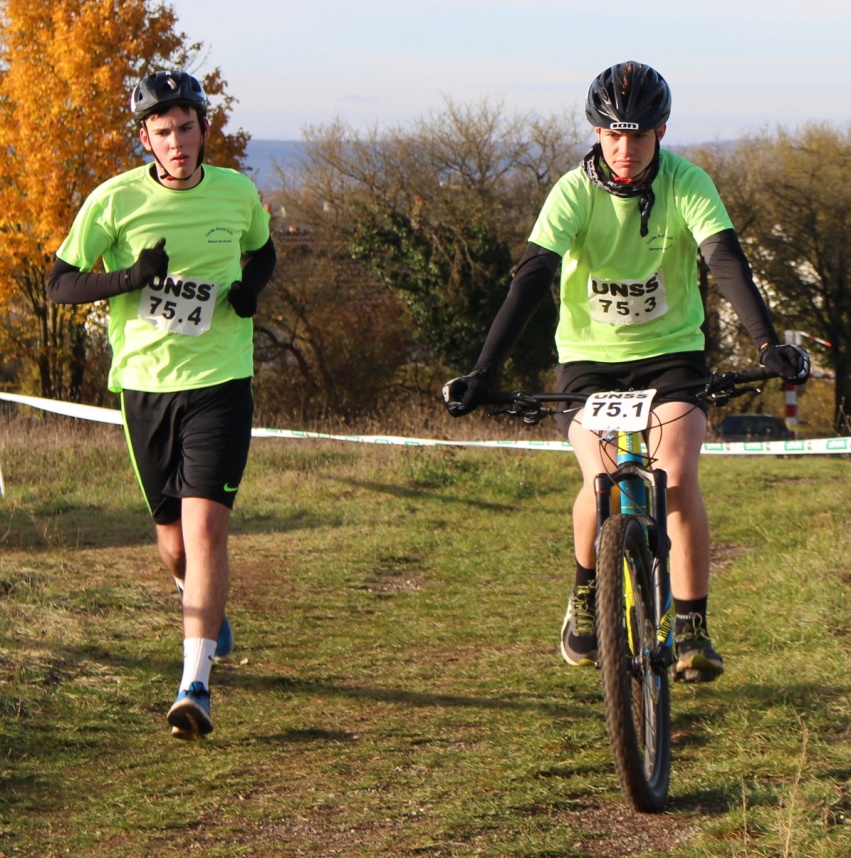 Le matin
 
DUATHLON : 500 m de course à pied / 2 km de vtt / 500m de course à pied
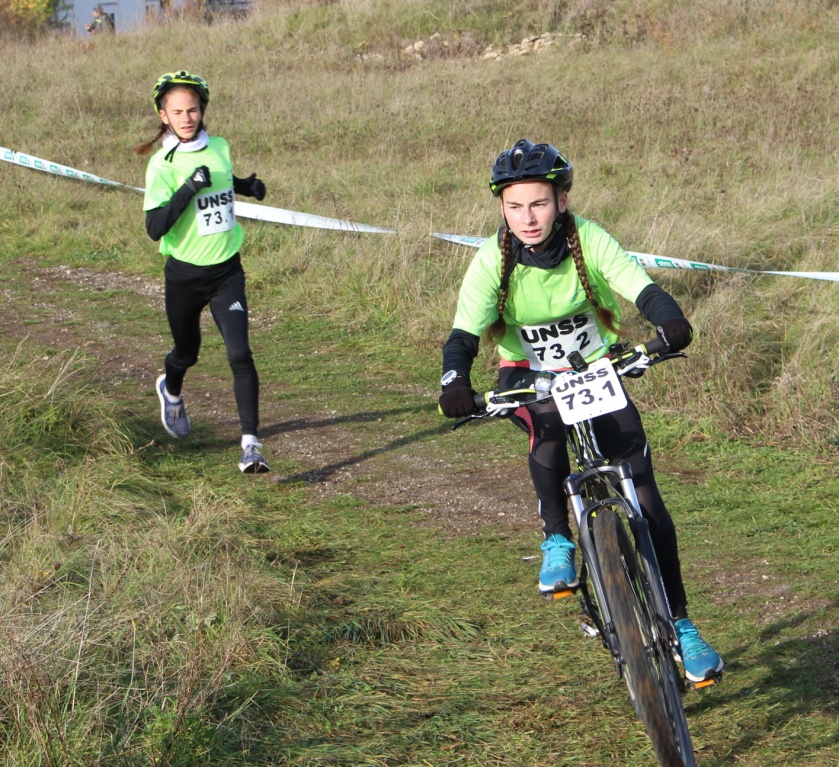 L’après midi

RUN AND BIKE : tour de 2500 m 
- garçons : 4 tours 
- filles : 3 tours
Cross Départemental 29 novembre 2017 à Dijon34 élèves1 équipe + 2 individuels qualifiés au championnat académique
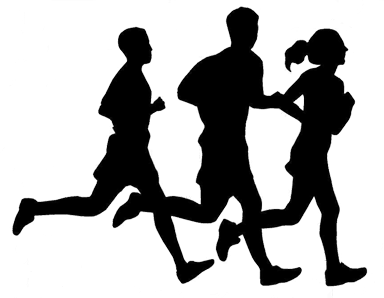 Cross Académique 13 décembre 2017 à Montceau les mines
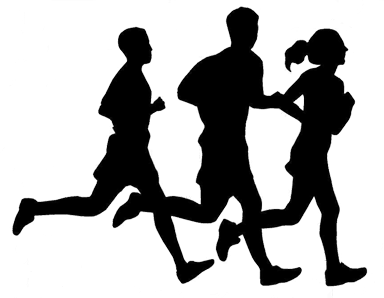 Charlotte Treuchot 2nde CF

Margot Treuchot 2nde JF

L’équipe CG 
8ème / 47

- Yoann Suillerot
- Alexandre Dauvergne
- Hugo Moyemont
- Alexis Olard
- Théo Huerta
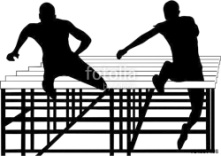 Athlétisme en salle
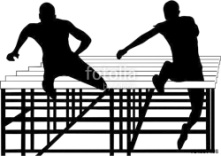 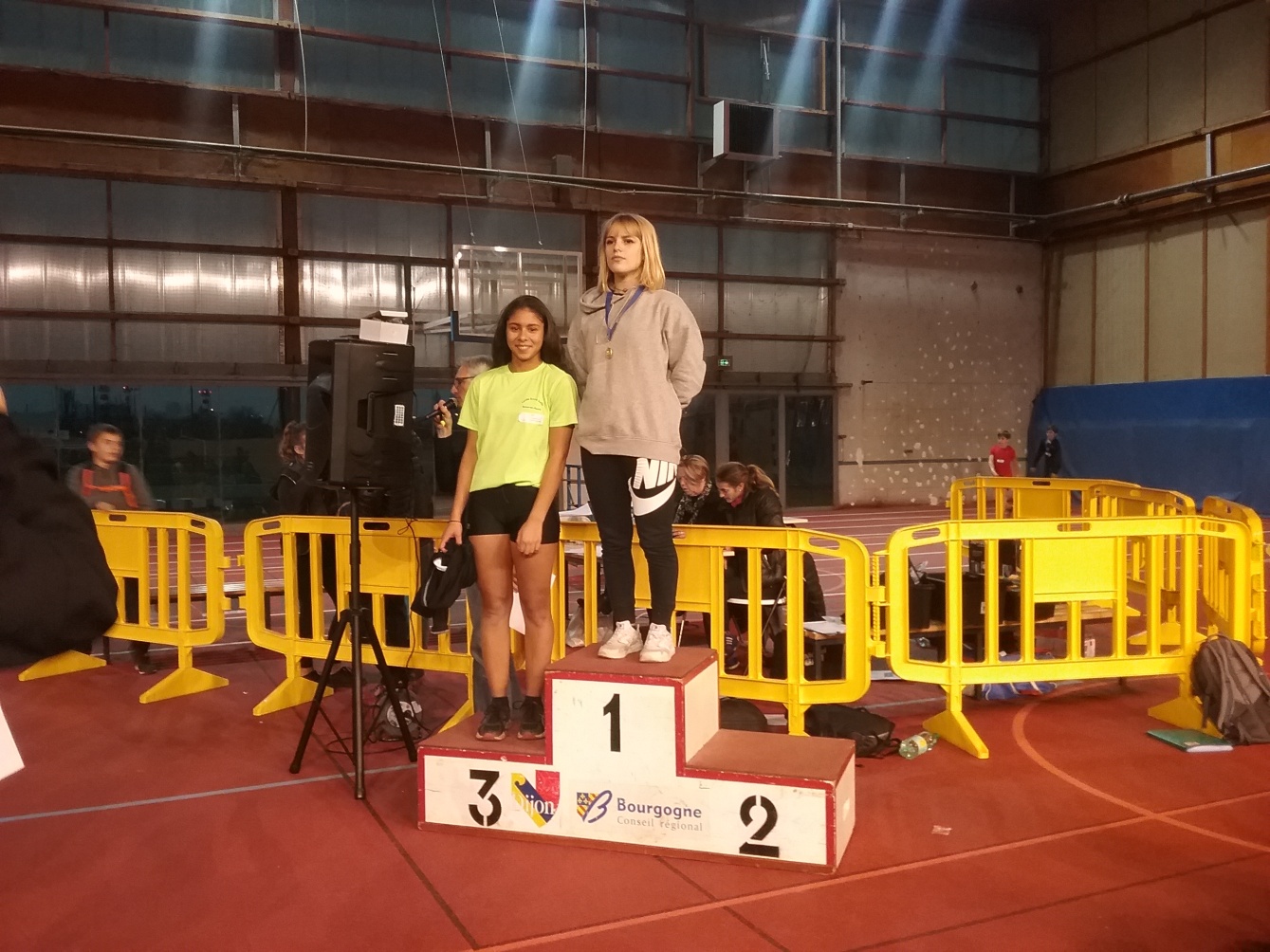 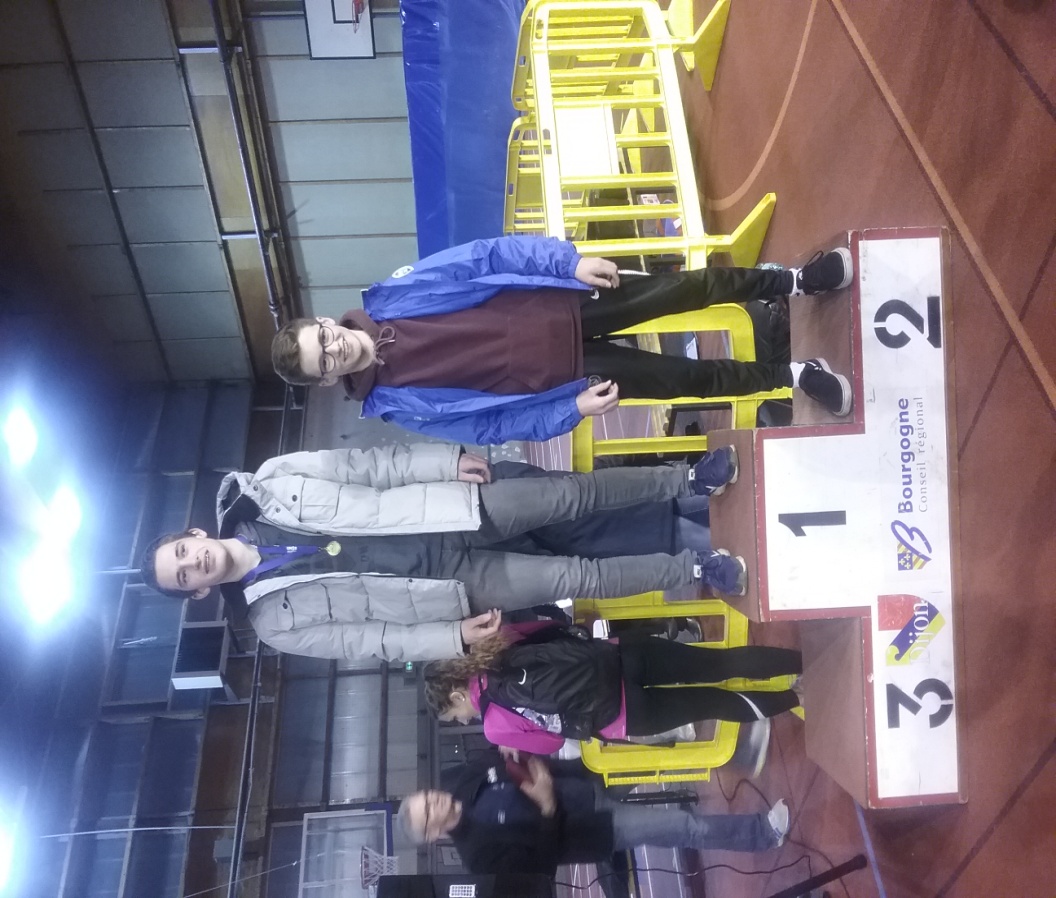 Hand Ball
Filles  2èmes au championnat départemental

 Juniors garçons 1ers au championnat départemental    
3èmes au championnat académique

- Cadets 1ers au championnat départemental, académique, inter académique et  13ème/16 au France
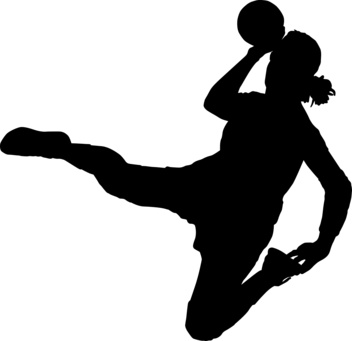 Championnat de FRANCE cadets à Pont à Mousson 13ème /16
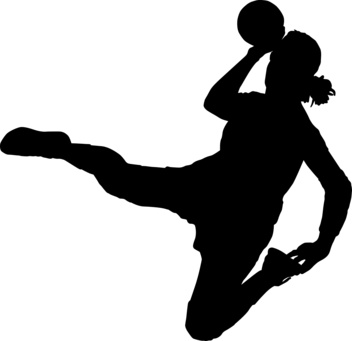 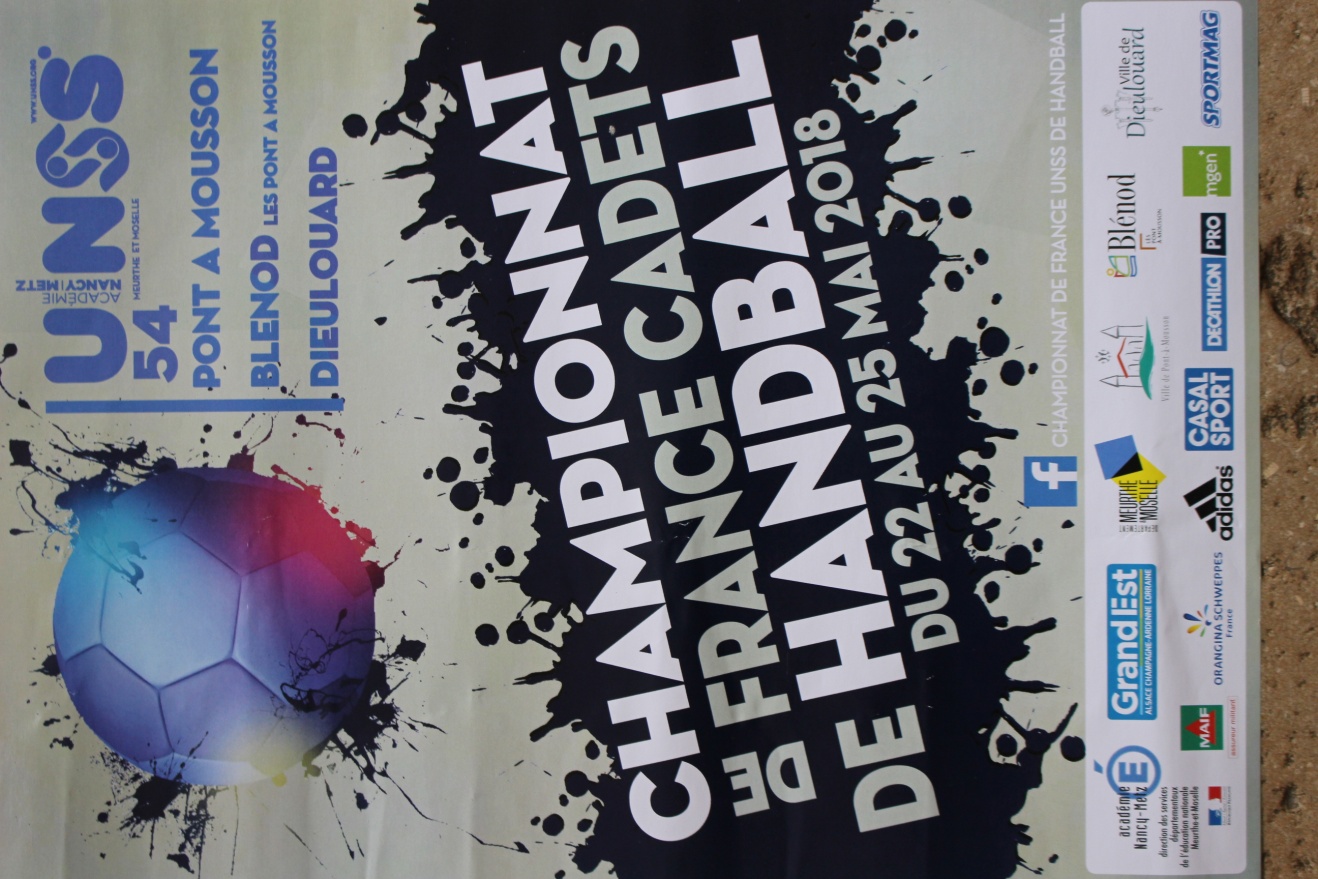 Futsal
2 équipes de cadets :

 3ème et 4ème au championnat départemental,
à dijon le 28 février 2018
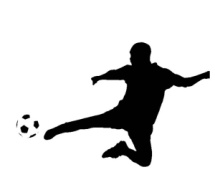 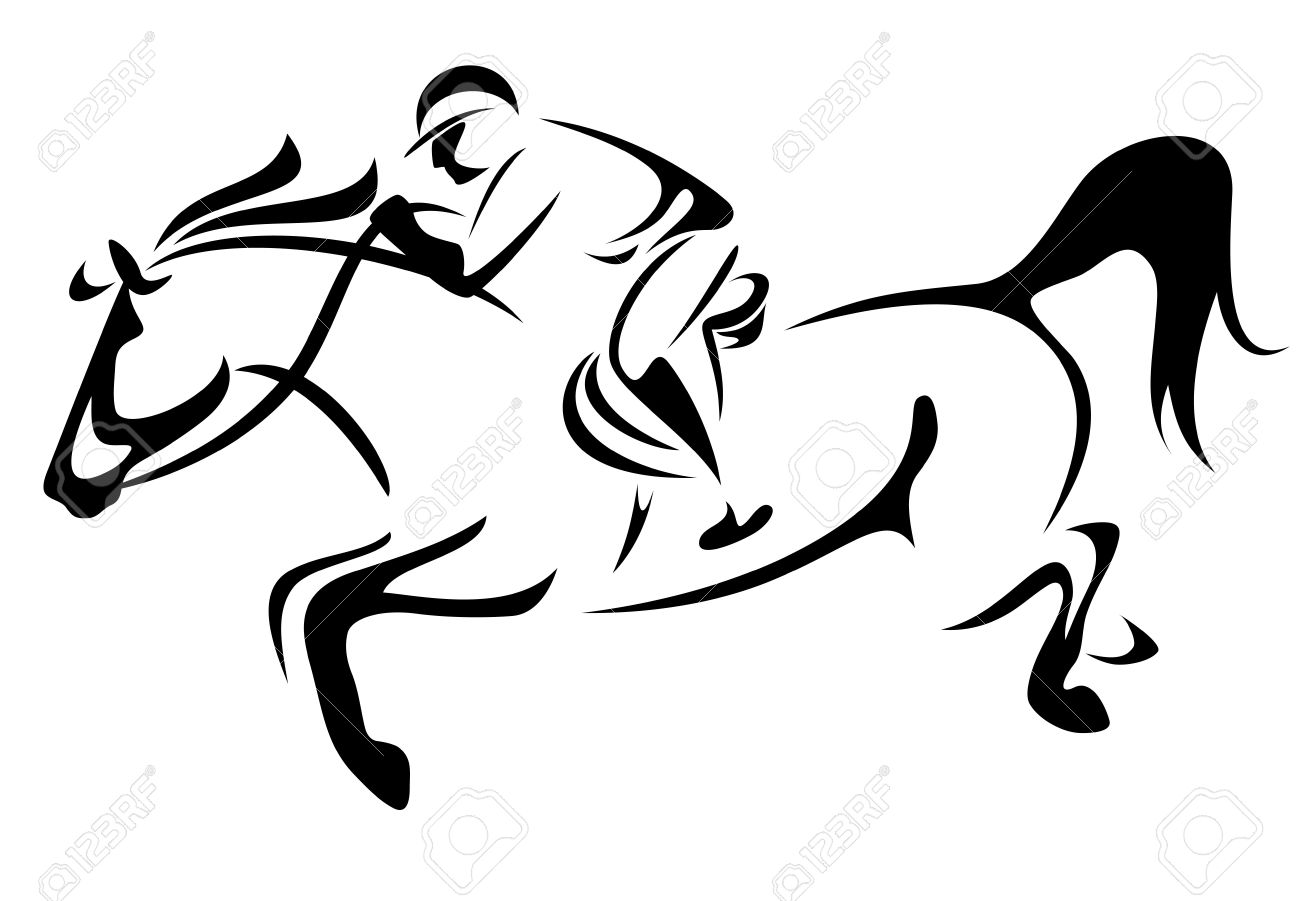 Equitation
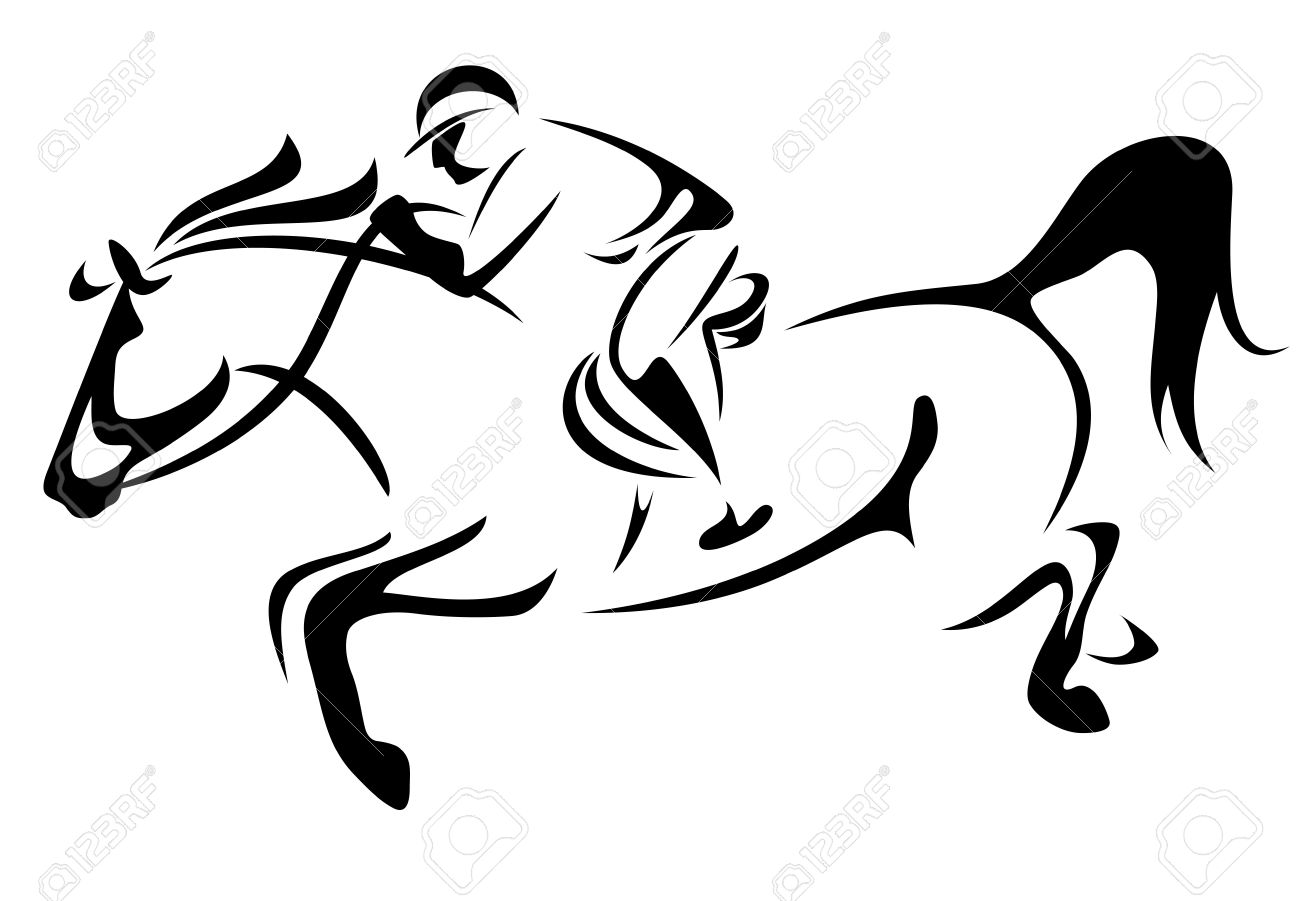 - 2ème au championnat départemental - 9ème au championnat académique        la compétition est organisée en 2 parties :                   le matin – un parcours d’obstacles
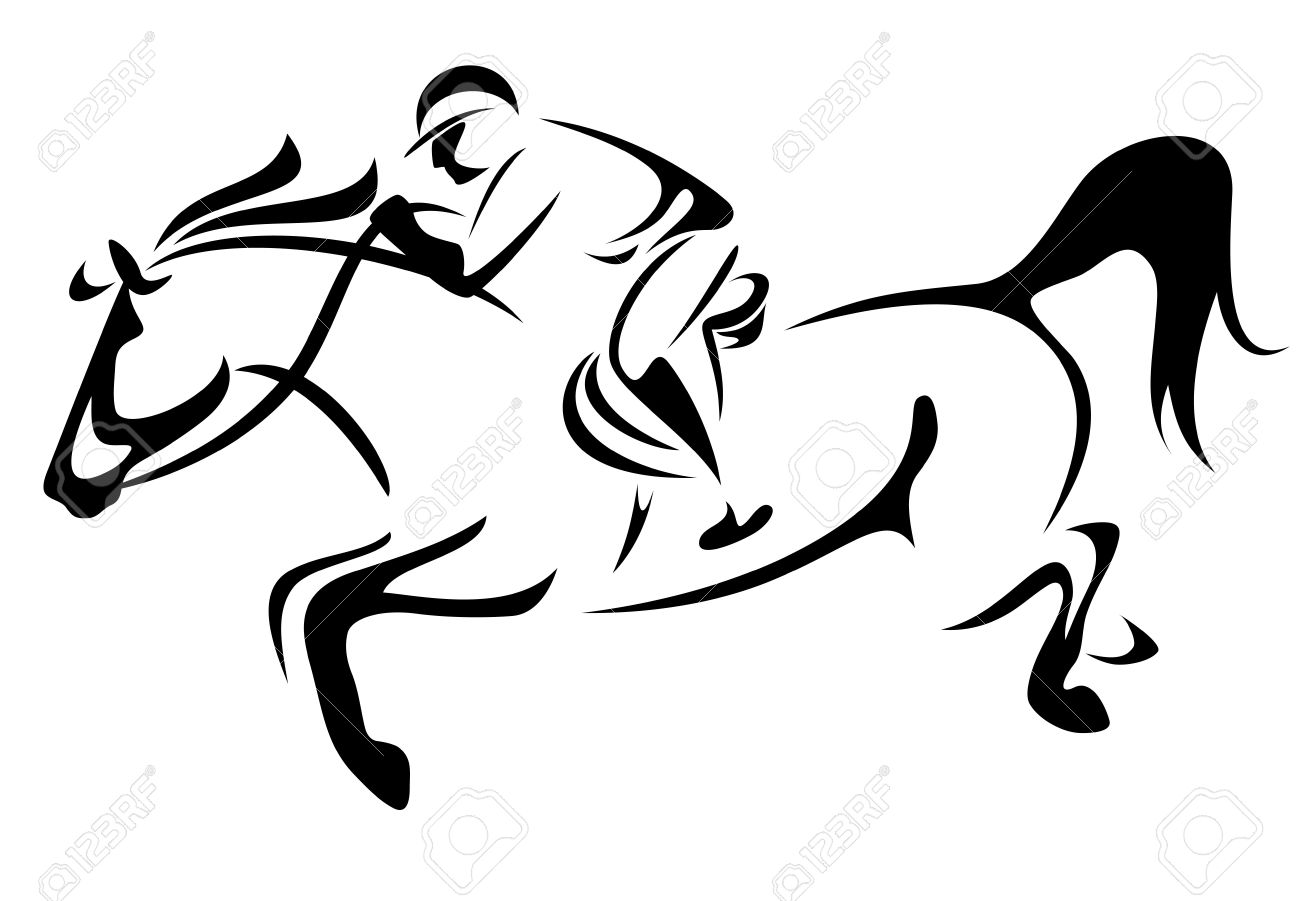 L’après midi, les Pony games :
Badminton
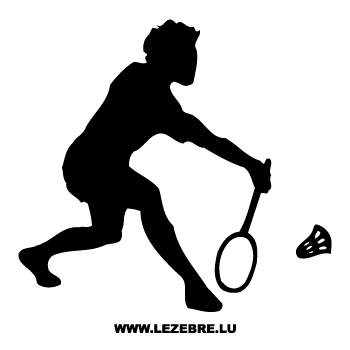 2 équipes Etablissement, 1 excellence , 1 LP 

2 équipes établissement font 3ème et 4ème au championnat départemental


 l’équipe excellence 2ème au championnat départemental, 3ème au championnat académique


L’équipe LP 1ère au championnat départemental, 2ème au championnat académique
Badminton
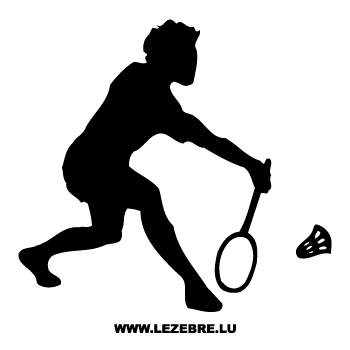 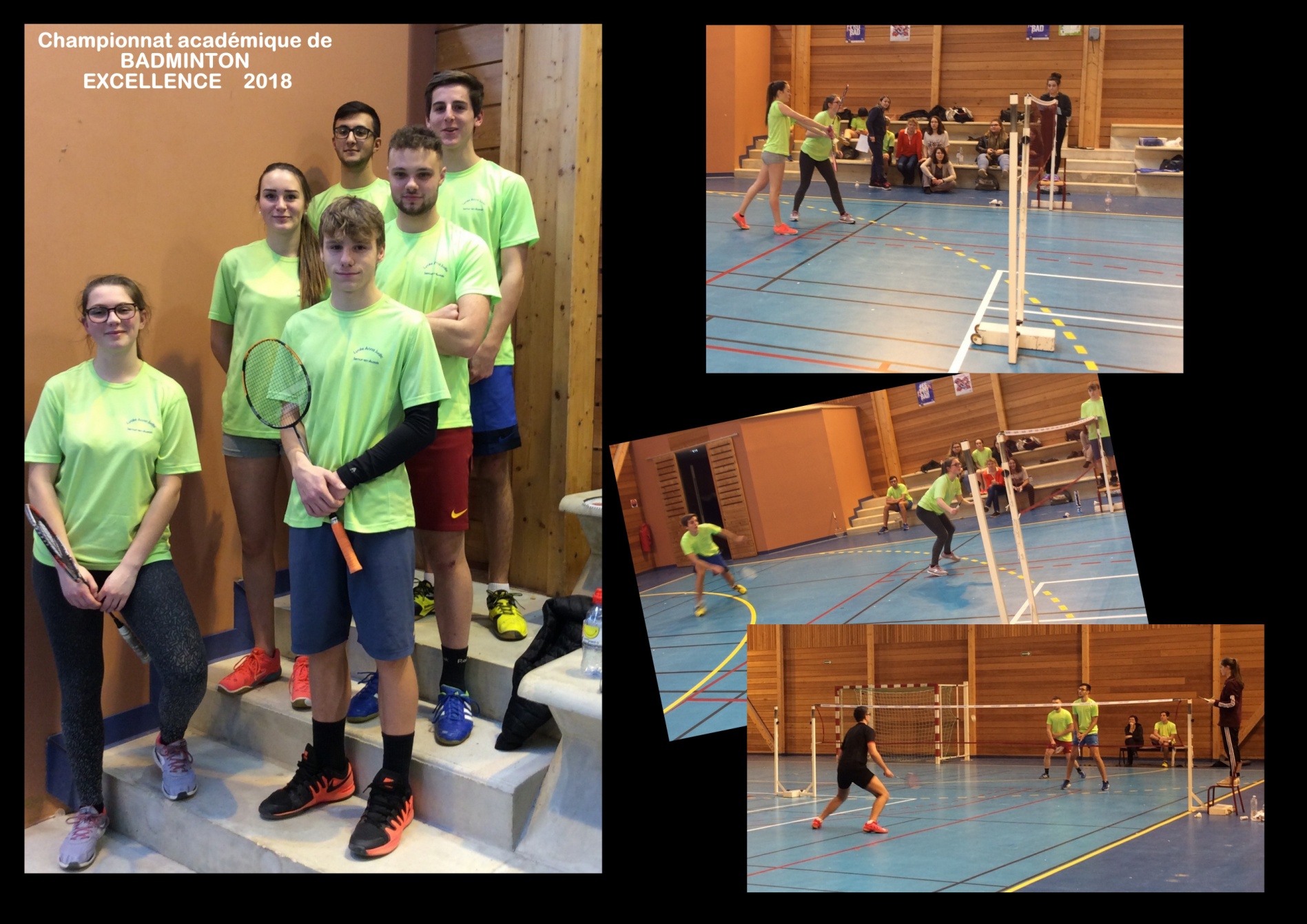 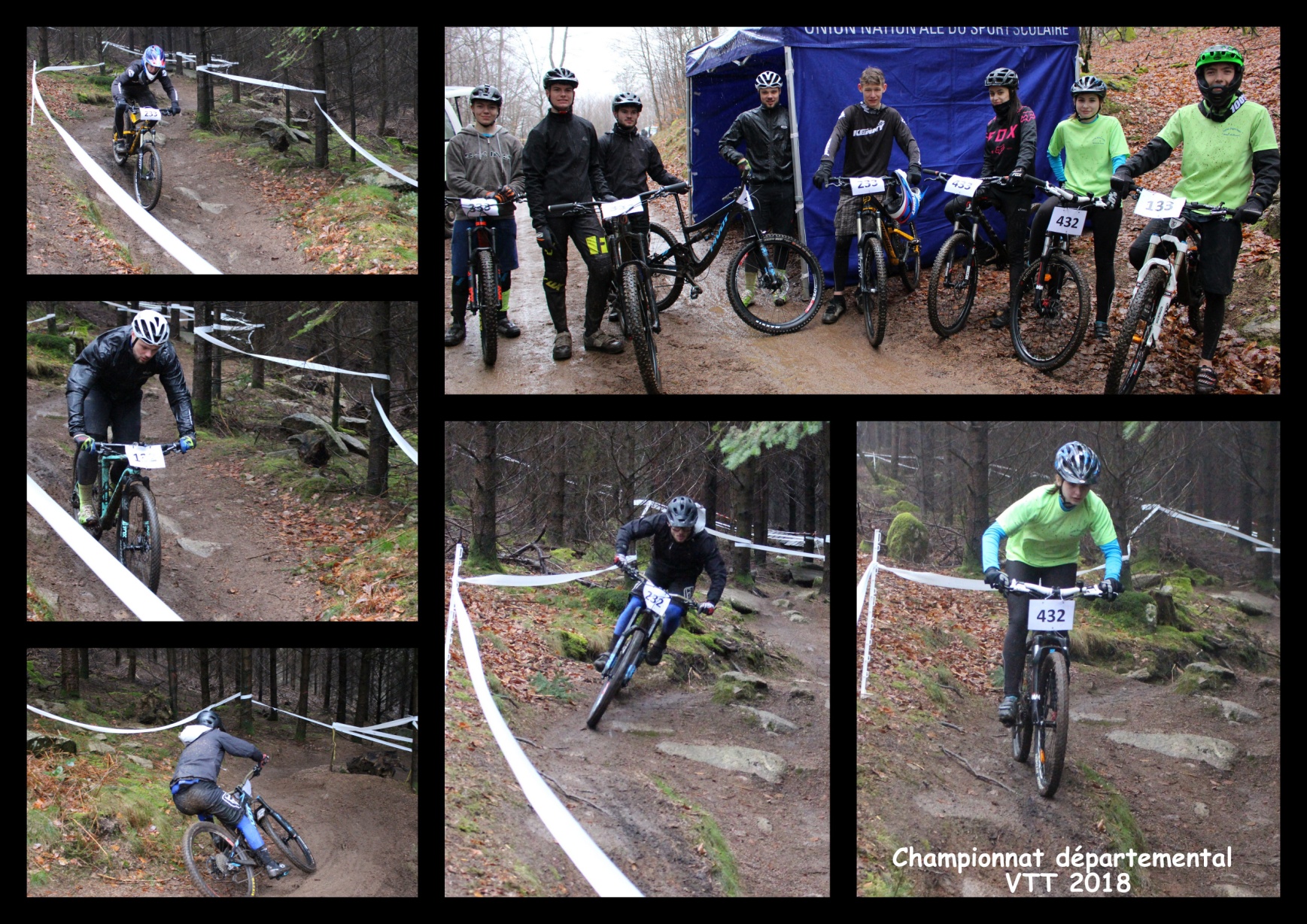 VTT
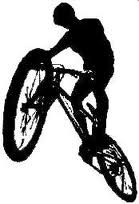 2 équipes au Championnat départemental à Breuil, 1ère et 2ème
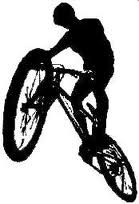 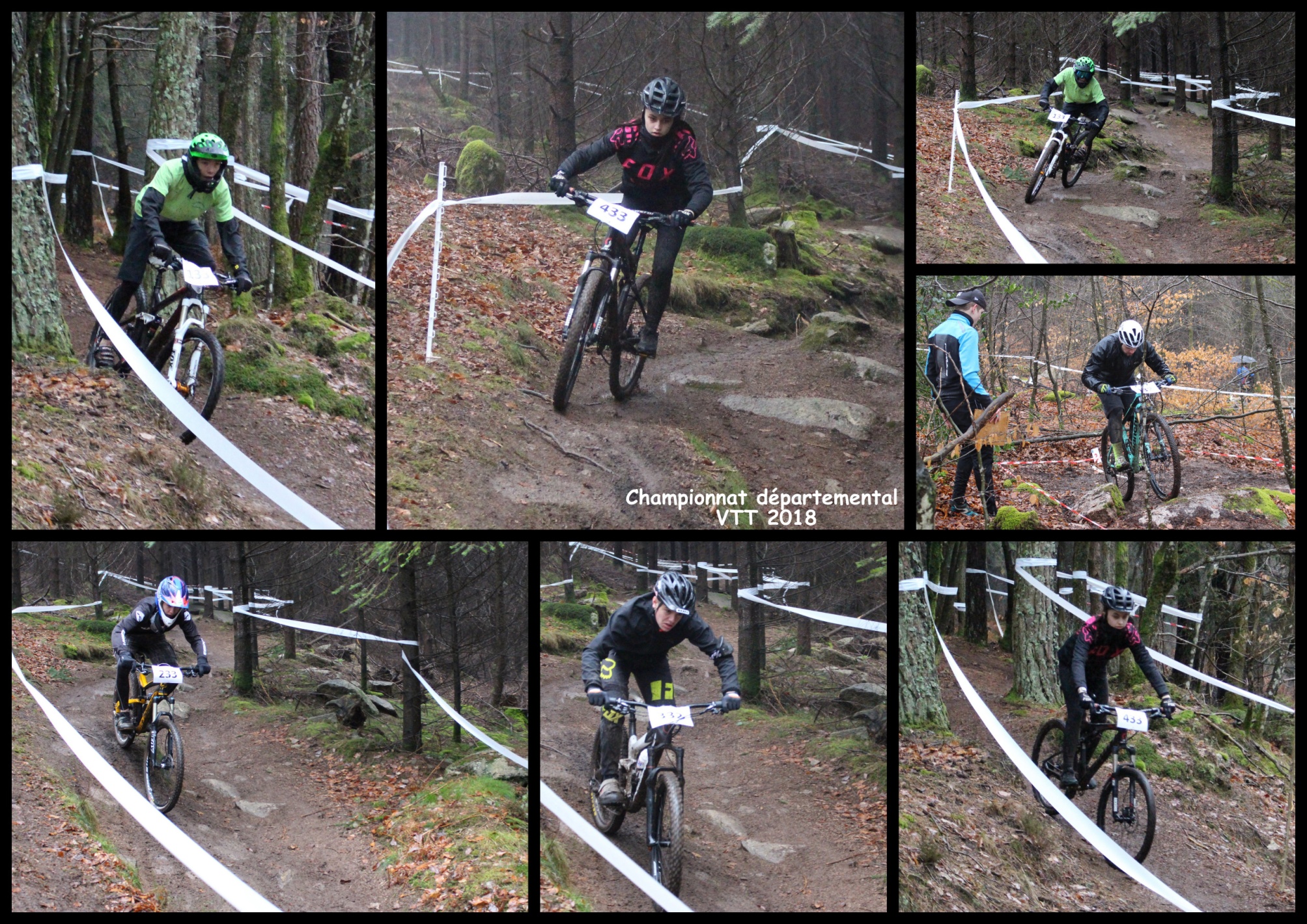 Championnat académique à Breuil – 3ème et 5ème
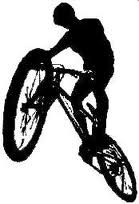 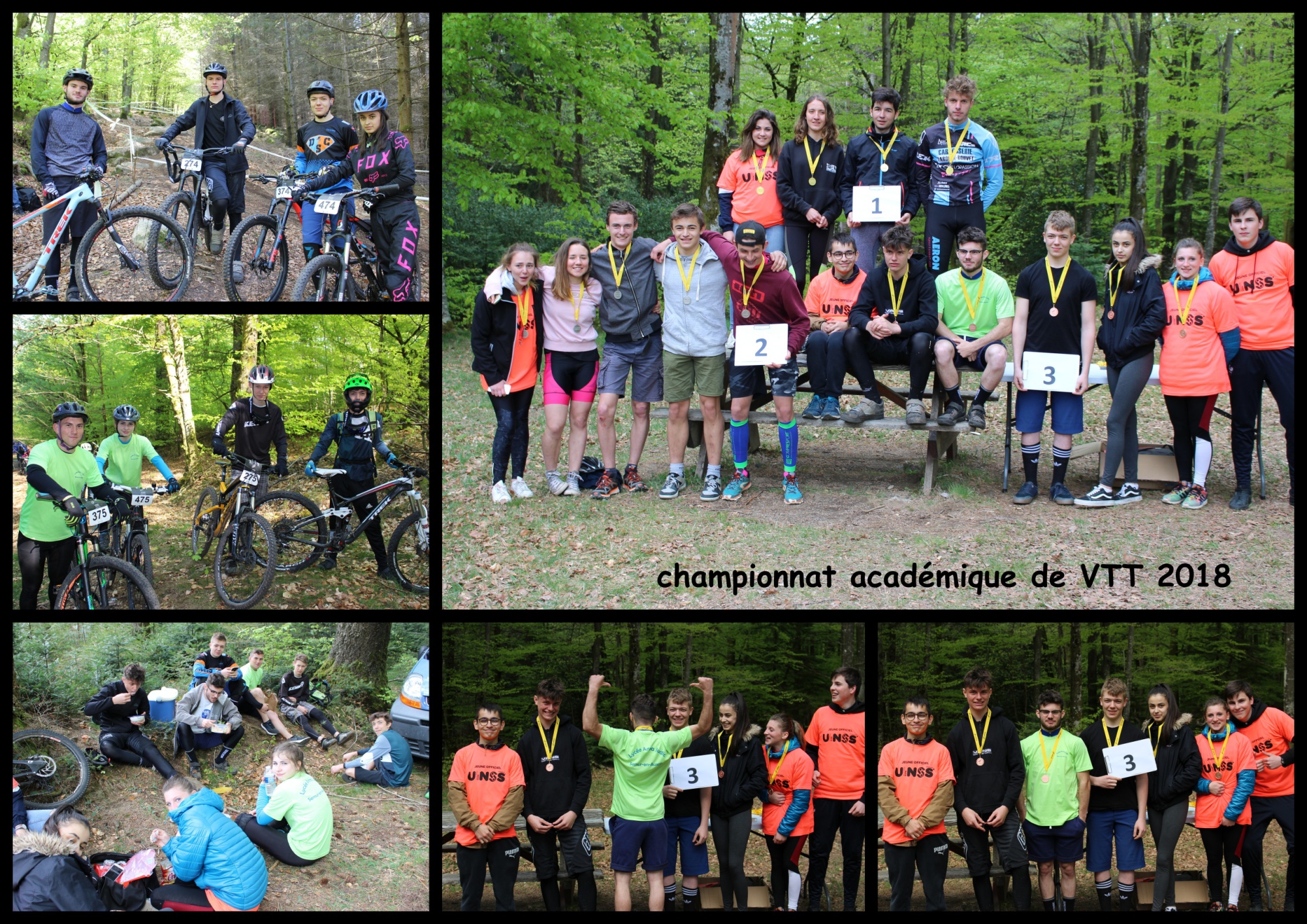 Le VTT est composé de 3 épreuves :  slalom
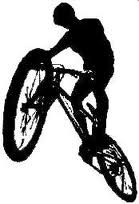 Le trial et un cross en relai
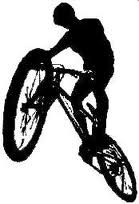 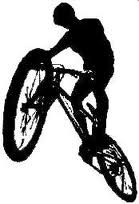 Tennis
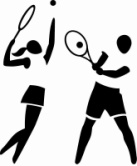 - Equipe établissement,  1ère Académique
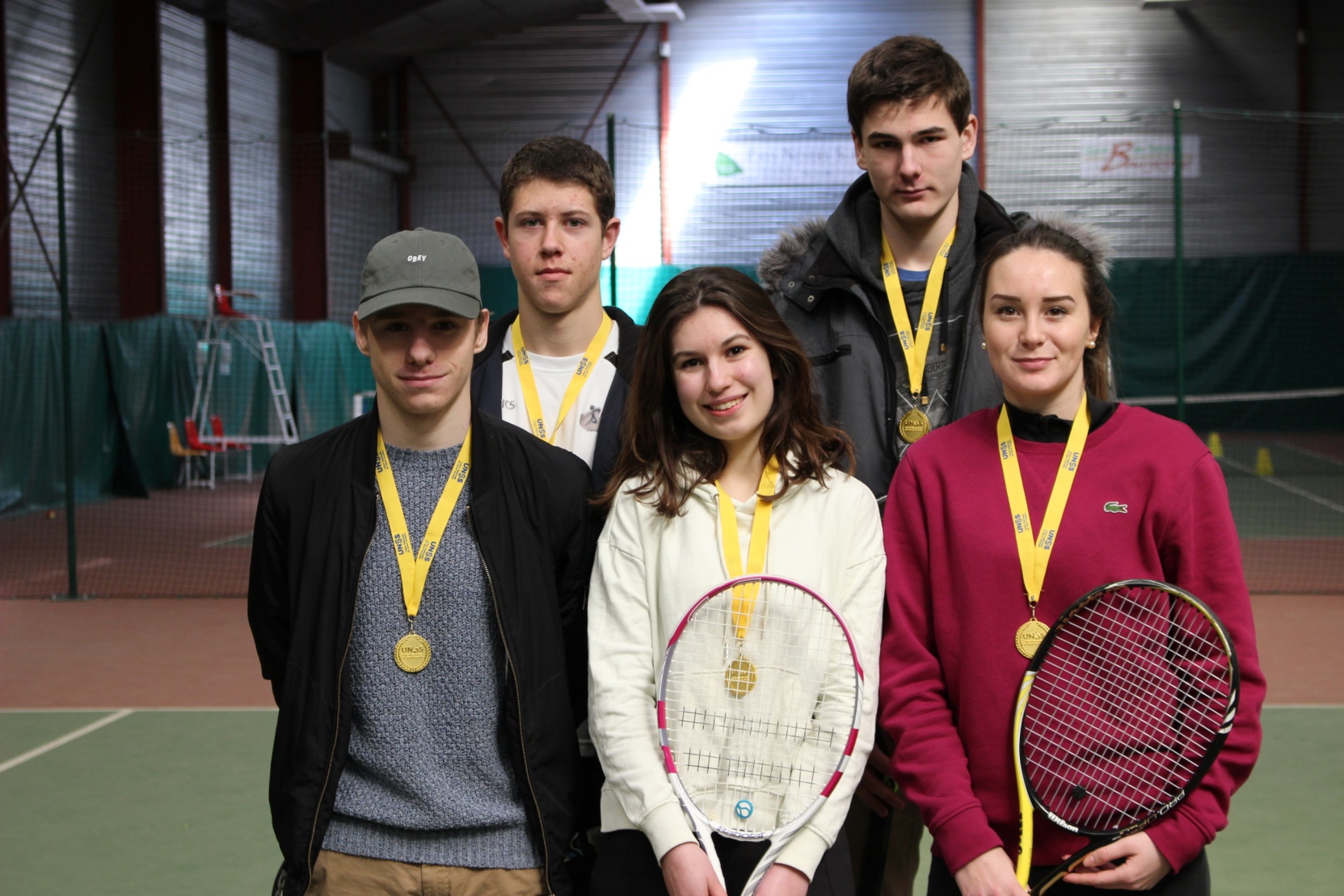 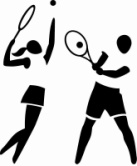 France de tennis à Bois le Roi, 27 au 30 Mai
                              7ème / 11
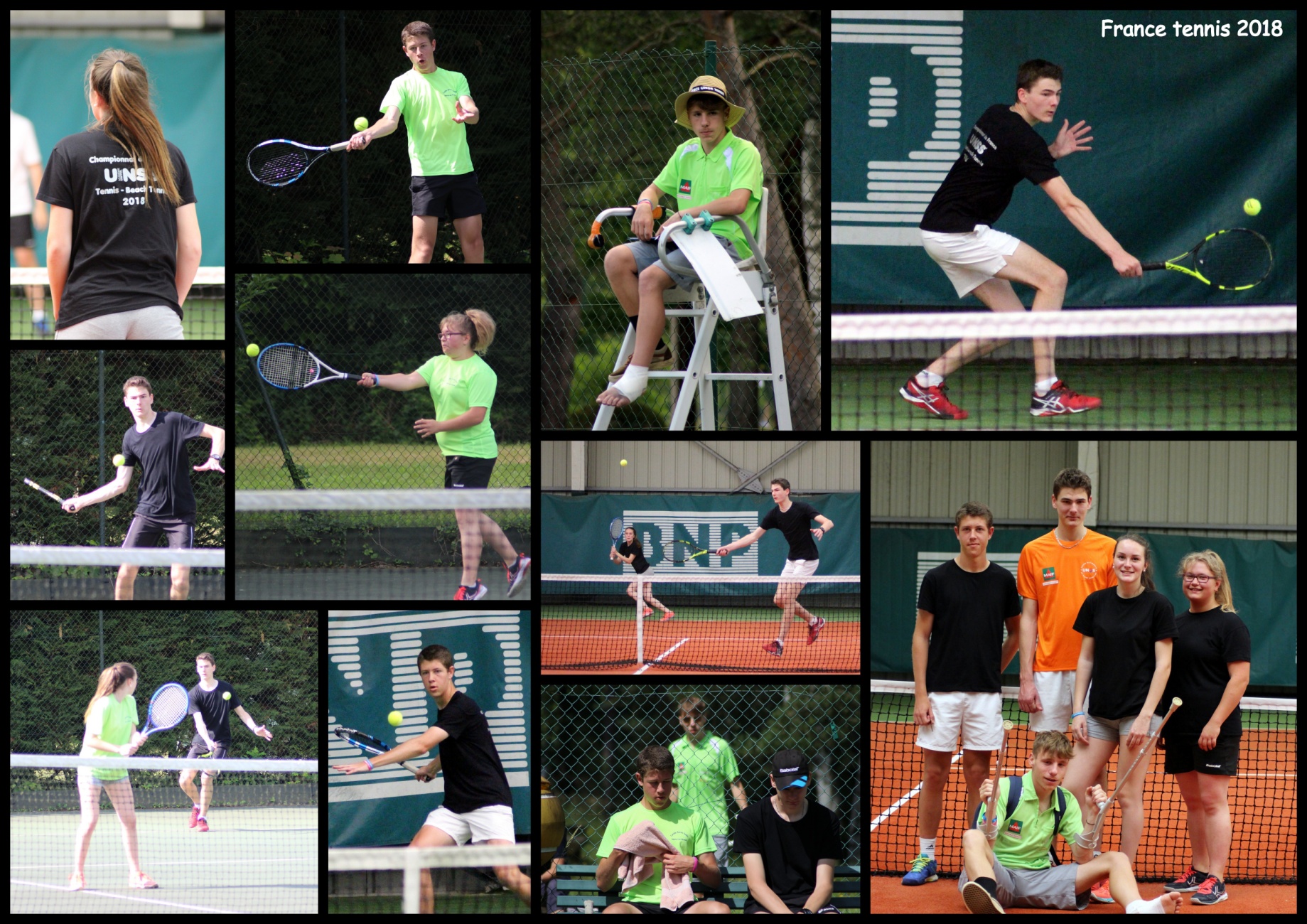 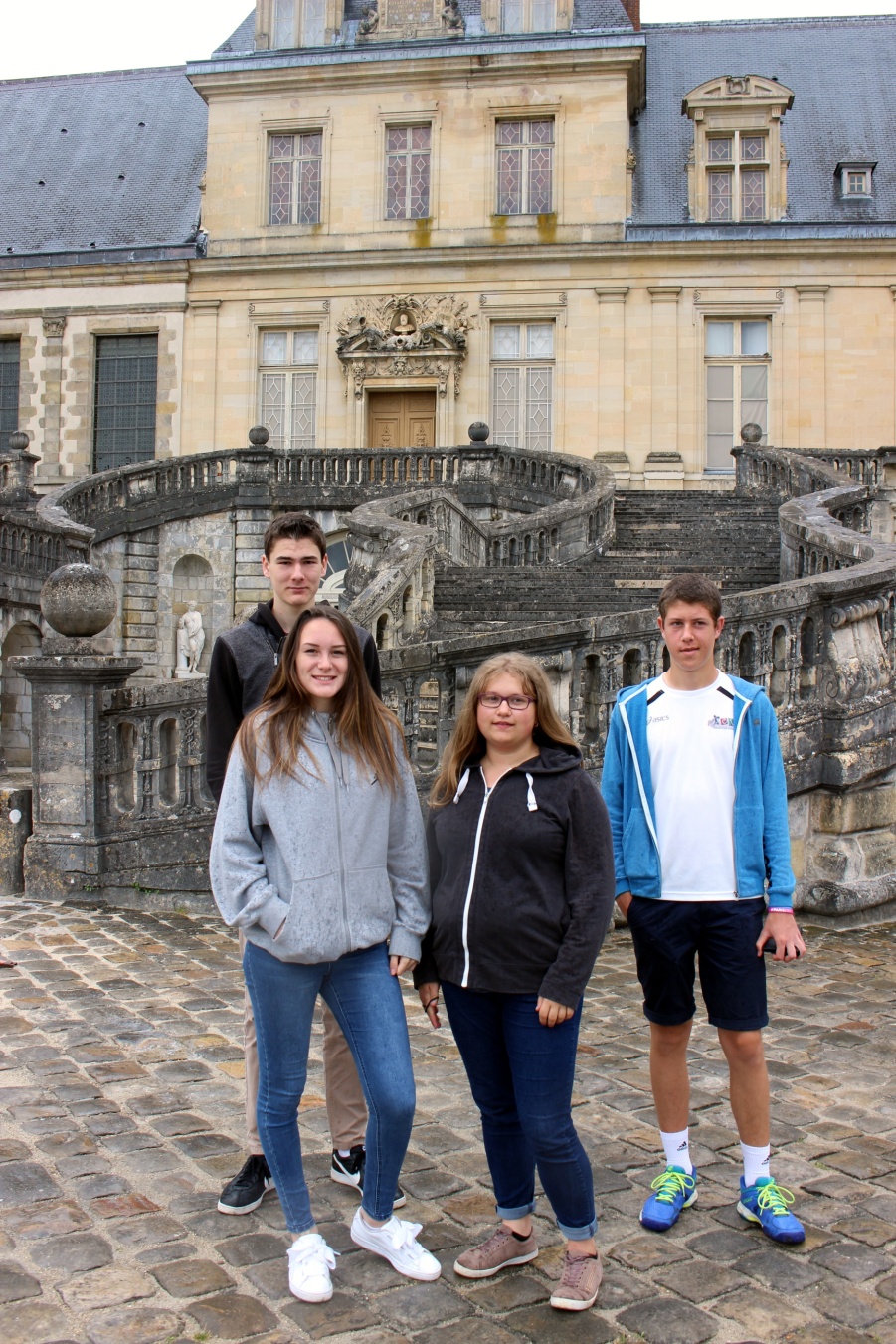 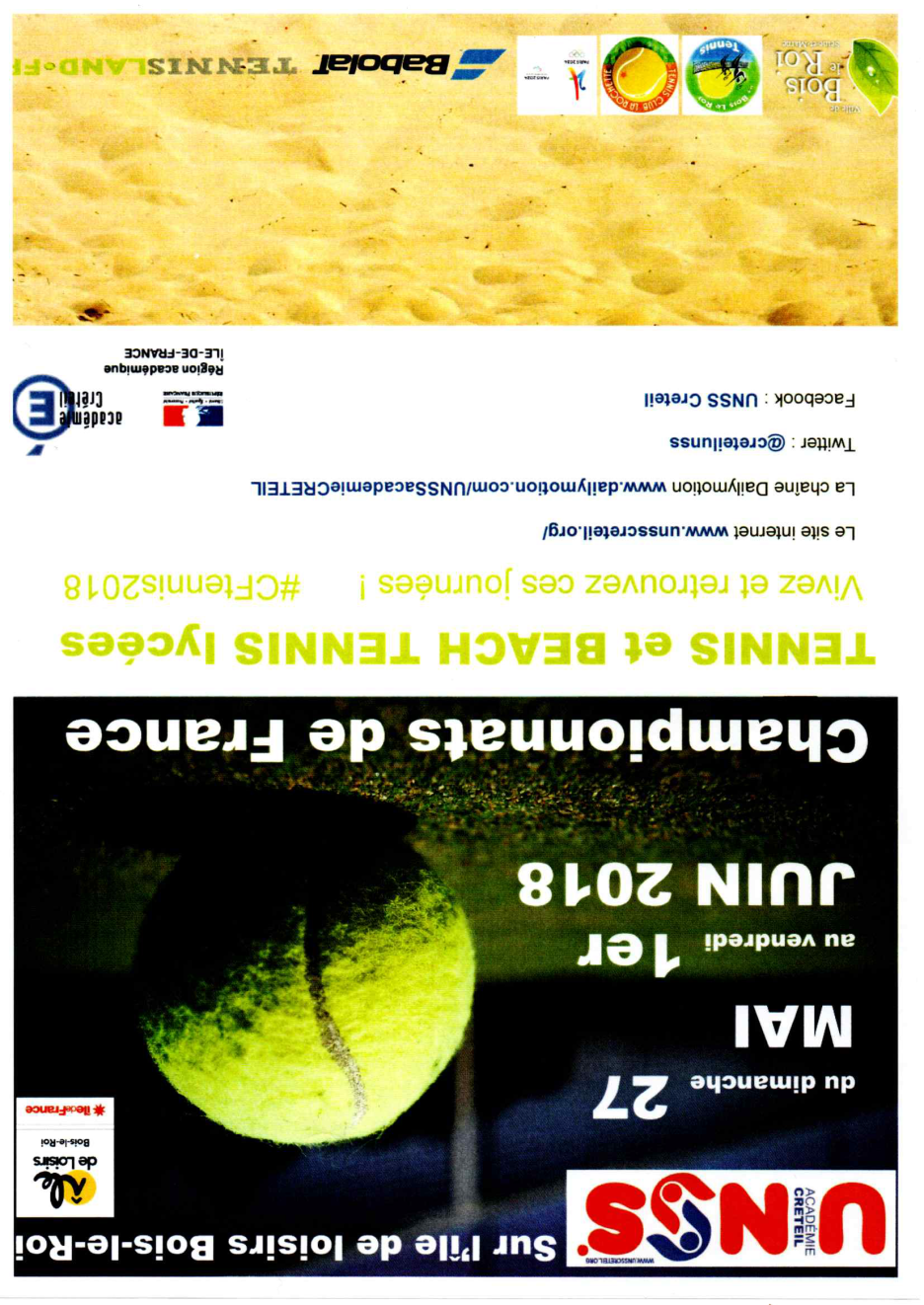 Visite du château de Fontainebleau
La Lycéenne

   Dans le cadre de la journée de la femme et sur proposition du service régional de l’UNSS, 70 filles ont participé à la Lycéenne, mercredi 7 Mars 2018, à Besançon.
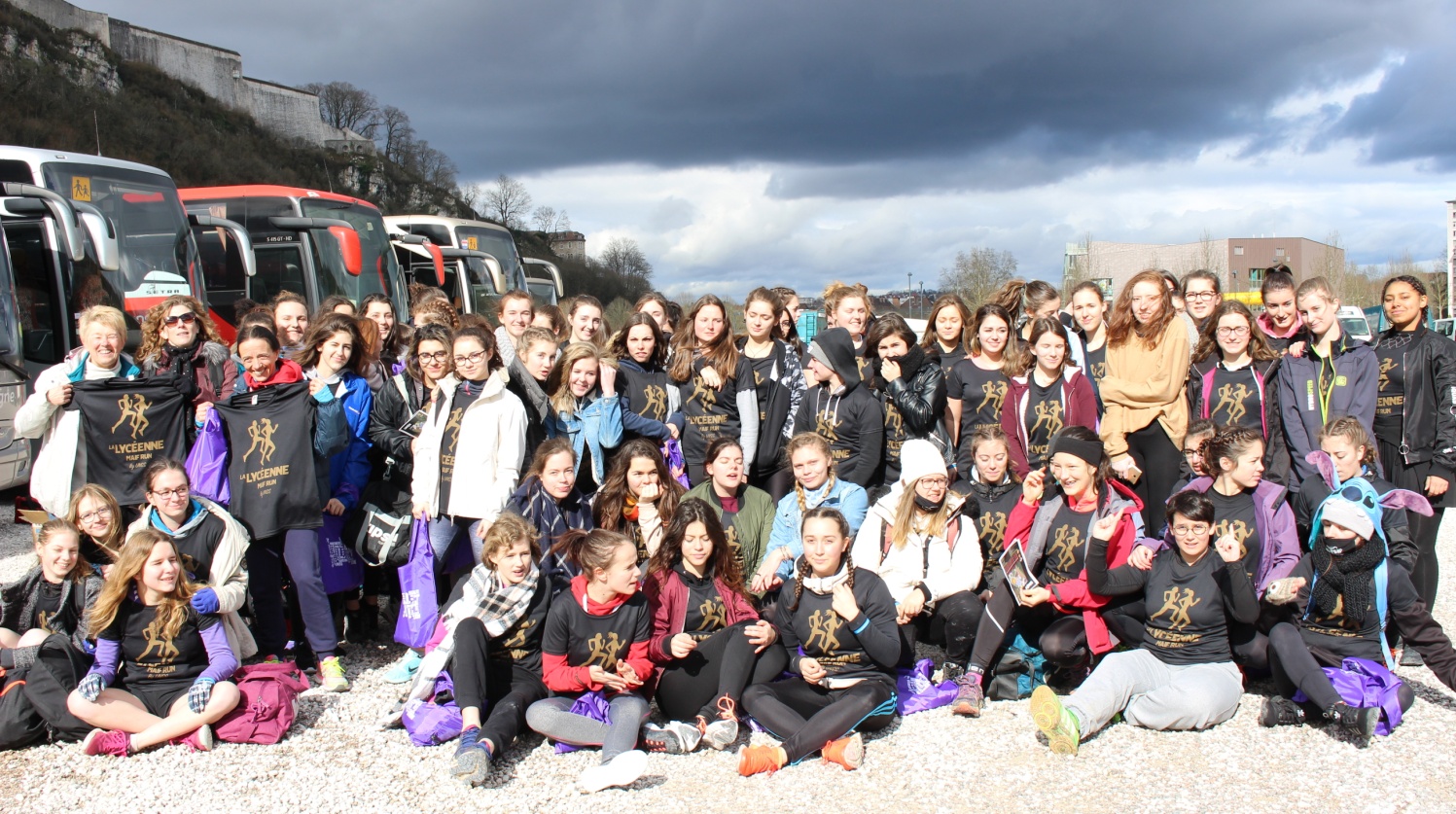 C’est une course féminine, festive, solidaire où le plaisir et le partage prennent le pas sur la performance.
   Dès l’arrivée, chaque participante s’est vu offrir un sac contenant une boisson, des bracelets, un tee shirt et le programme de la journée.
   Dans un premier temps, elles ont pu parcourir le village de l’égalité constitué de nombreux stands : expo nutrition, Paris 2024 Sport et femmes, secourisme, Octobre Rose, les métiers de l’armée ouverts aux femmes, Droits des femmes et lutte contre la discrimination, exposition ‘bien dans leur genre’ …
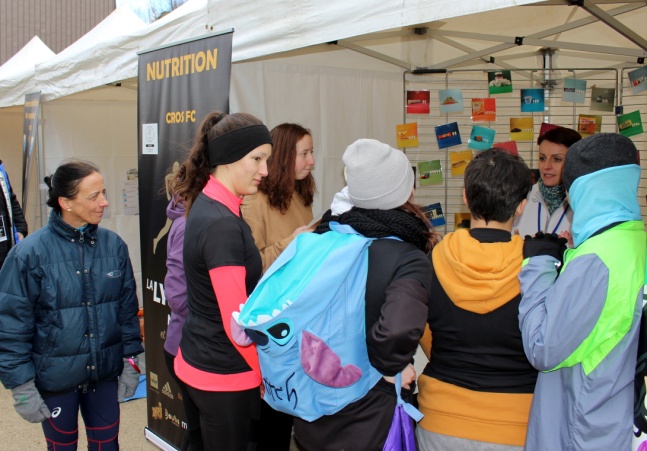 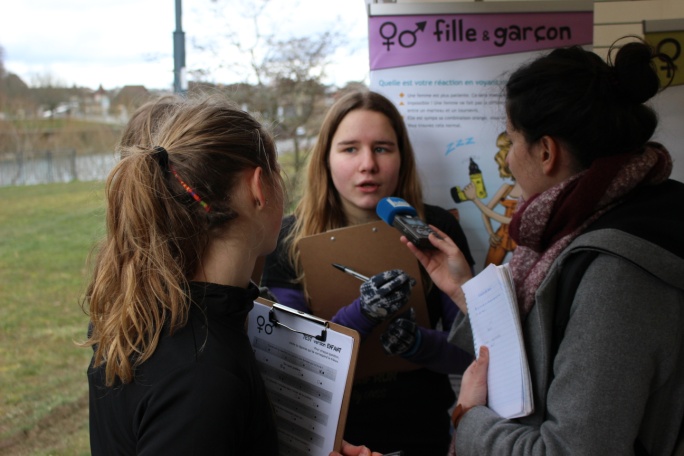 A 13h30, elles ont participé à la course solidaire de 3600m, au pied de la citadelle, avec les ambassadeurs : Denitsa Ikonomova, Laurent Maistet, Priscilla Betti . Elles  étaient également accompagnées par Mme Bianchi Zanconato Christine : membre de l’équipe de France de « 24heures de course ».
Ensuite, elles ont participé aux différents ateliers : Zumba, Danse Hip-Hop, Aérobic, Step, Aviron indoor, sport partagé, boxe …
Toutes les filles sont rentrées enchantées par cette journée juste perturbée par quelques averses.
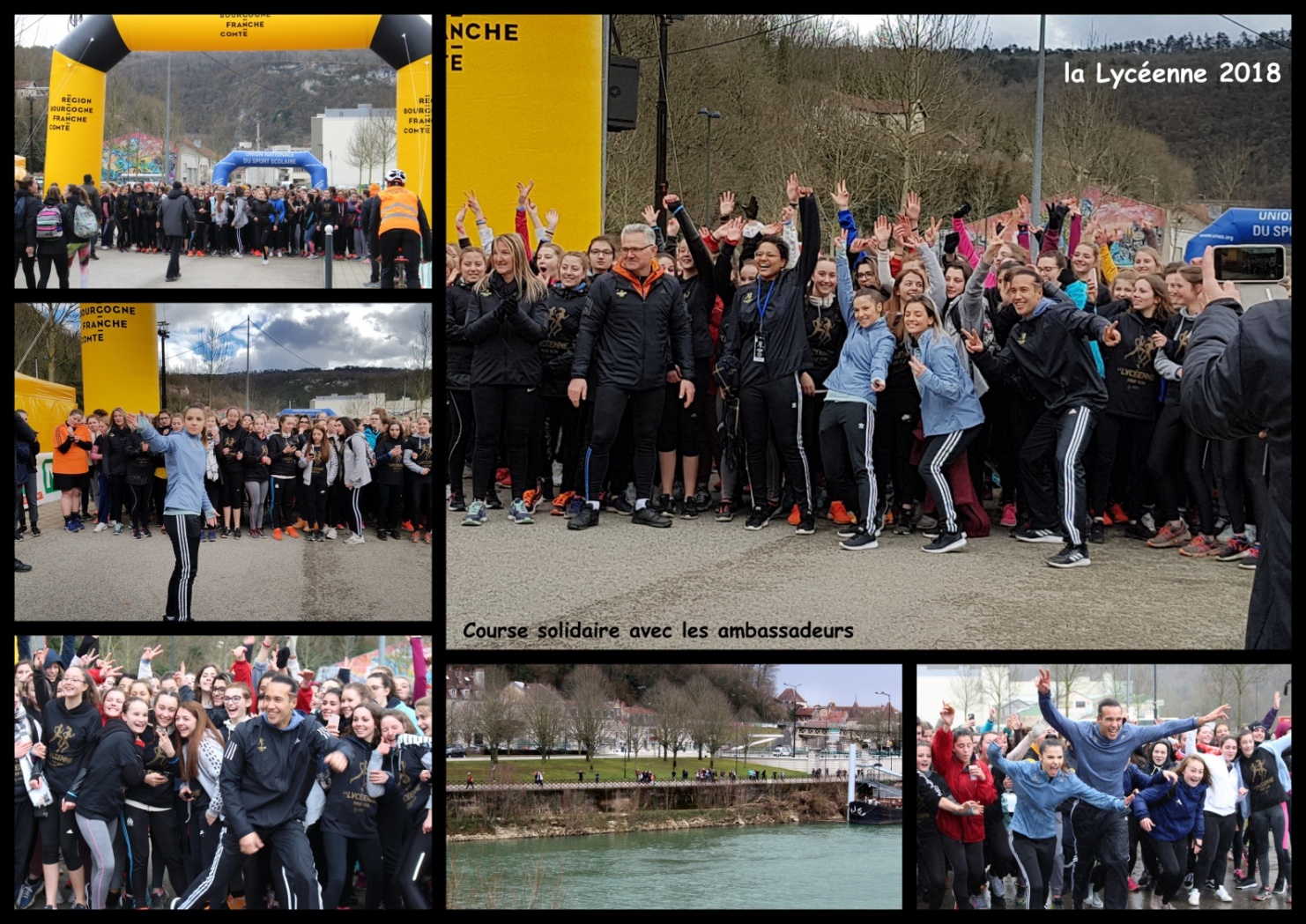 Résultats  AS  2017.2018
Les points positifs :

 Le nombre de licenciés qui augmentent chaque année
 Le nombre d’élèves du secteur professionnel qui augmente aussi
 Les bons résultats des différentes équipes
 encore des participations au championnat de France
 la diversité des activités proposées : Athlétisme et Equitation cette année


Les regrets :

 Ne pas avoir réussi à engager une équipe en escalade
 Difficulté à rendre autonome les élèves
 Difficulté à trouver des volontaires  pour être jeune officiel 


Les projets :

-Augmenter le nombre de licenciés
 Persévérer pour engager une équipe en Escalade
 engager une équipe fille en Futsal
 Développer la formation des Jeunes Officiels